USA
Content
A. Prior to WWI 
B. Interwar period (revision)
C. After WWII
D. The 1950s and 1960s
E. The 1970s
F. Reaganomics
G. Summary of the after-war development
H. The 1990s
Basic characteristics
small government+ liberal principles  relatively:
low taxes+ little interference into the economy + minimal public ownership
entrepreneurial spirit 
possibility from small-size companies ð  big ones 
Nike, Microsoft, Apple
venture capital
competitive environment 
stock markets ð  shareholders discontent (ò prices) ð dismissal of management
flexible labour markets + immigration
greater disproportions in income
Companies financing EU in USA
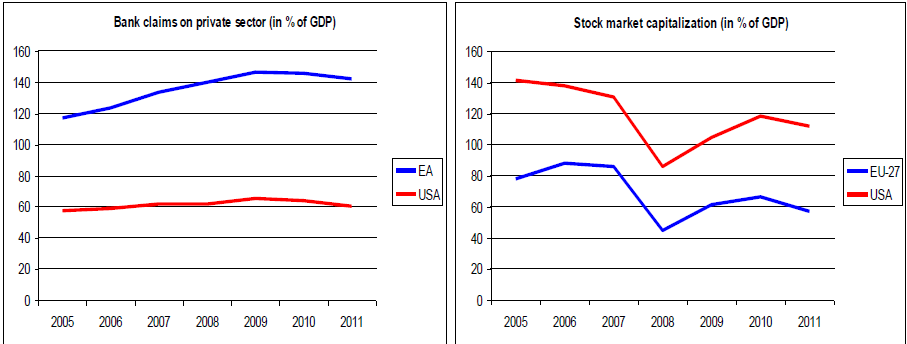 Immigration to the USA by decades (million)
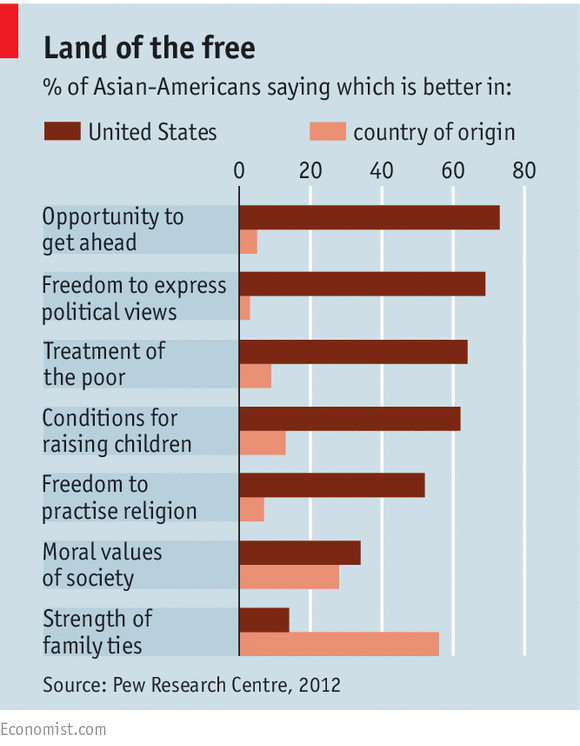 Prior to WWI
A. USA prior to WWI
political expansion 
1898 war with ES  control over Cuba + annex of Puerto Rico, Hawaii, Philippines
fast economic development
  GDP
crisis in the 1890s 
BUT still relatively agricultural country  
 production
stable price level ð  deflation
Gold standard
 FT
 export >  import
protection of the domestic market
 large amount of foreign INV in USA (GB and FR)
to private sector 
railways 
USA - the biggest world debtor
Reasons of the US success
population growth
high birth rate+ immigration
raw materials and natural resources 
size of the domestic market 
development of transportation infrastructure- roadways, canals and mainly railways
 development of iron and steel industry  
use of modern technologies 
fast implementation of machines 
  (LF expensive)
 specialization and productivity
Length of railroads [km]
Relative shares in the world industrial production, 1750 – 1900 (in %)
Source: Kennedy, Vzestup a pád velmocí, 1996
Inter-war period (revision)
B. Inter-war period in USA
1920s - very successful decade
modern structure of the economy 
unwillingness to play the role of superpower
Great Depression
huge drop in production and high unemployment
 crash on the stock exchange
collapse of banking system
protectionism
New Deal - mixed results
After WWII
C. USA after WWII
considerable growth during WWII
president Truman (1945 - 53)
after the war –economic and political superpower 
responsibility for the world order
Bretton-Woods + Truman Doctrine + GATT +  Marshall Plan  + foreign aid for DC
bipolarity
persisting (limited) state interventions
Employment Act of 1946
program Fair Deal 
social area– unfulfilled although  soc. exp.
Direct fiscal war-related costs of the USA
Source: Carvalho, Suni: War, Oil and Economic Growth, 2002
Economic results
1945 – 1947 stagnation and recession
transition into peace economy
conversion of armament production
 ð  P +  U (mainly among demobilized)
subsequently positive impact of 
 INV (manufacturing and housing)
modern infrastructure
share of state - power engineering, communications, railways, roadways
influence of postponed customer D 
cars, TV, telephones
 EX (loans for purchases of US goods + help)
1949 = recession
Truman ò  taxes +  exp. on social and public
     purposes
Public debt as % of GDP
Public debt as % of GDP
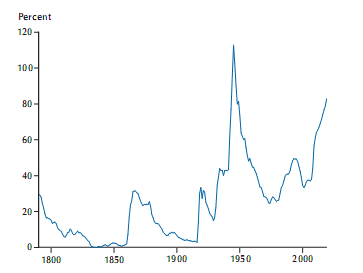 Growth of real GDP and unemployment in the USA (%)
Source: Economic Report of the President 2007, 2007, Economic Report of the President 1953, 1953
The 1950s and 1960s
D. The 1950s
until 1973 - all in all, very successful period
president Eisenhower (1953-61) 
in 1950s average growth of GDP = 3,2%
recession 1953 – 54 
 military exp. b/c the end of Korean war 
reaction of monetary policy to the worsening
   BofP in 1953
+ low inflation and U
Reasons of growth
same factors as after the war 
+ ñ  militarization b/c Korean war
+ accumulation of strategic reserves of raw materials and products for possible WWIII
+ extension of consumer loans 
+ inflow of qualified labour 
+ economic policy
Keynesianism ð  Neokeynesianism
“fine tuning” = STOP and GO
recession ð  Eisenhower òT + ñ U benefits
The 1960s
presidents Kennedy – Johnson – Nixon 
USA faced to ñ domestic competition + ñ USSR
space technologies + exploration
ñ GDP
9 years of continuous growth
recession only in1970
1969 monetary and fiscal restrictions
BUT at the end of 1960s 
 loss of dynamics
 ò construction + automobile industry
 ñ  price level
+ budget deficits
U.S. Fiscal policy in 1960-1969
Reasons of economic growth
mass use of inventions from 1950s 
high investment (public and private) to R&D 
 military and space research + aeronautics industry + petrochemistry + information technologies
War in Vietnam after 1965
Military expenses in the USA and the USSR, 1948-1970 (USD billion)
Source: Kennedy, Vzestup a pád velmocí, 1996
U.S. Defence expenditures as percent of GDP
Source: Economic Report of the President 2007, 2007
Economic policy
Kennedy - New Economics 
instead of balancing the cycle– continuous econ. ñ
fiscal expansion
war in Vietnam + research 
INV in education
big social programs for the poorests
“War to Poverty” 
“Great Society“
  ñ  redistribution
+ monetary policy also expansive
b/c recovery induced by fiscal policy had to be 
 accompanied by  MS
 inflationary tendencies
Economic growth (%), inflation (%) and the federal fiscal balance (% of GDP) in the USA, 1950–1969
The 1970s
E. USA in 1970s
presidents Nixon – Ford – Carter
1971 Nixon – New Economic Policy
 ð  econ ñ  + X fiscal imbalances
also abandoning of convertibility of  $ for AU + devaluation in 1971 and 1973 + wage and price control
recession 1973 –75
+ ñ price level+ ò stock exchange
high econ. ñ  in 1976-78
BUT ongoing P + high U
Causes of the crisis
increasing budget deficits in 1960s and 1970s 
Vietnam + …
New Economics = expansive policy + underestimation of inflation
except the already mentioned factors 
weakened built-in stabilizers= taxflation
mistake with the Phillips curve
inflation expectations of the inhabitants
collapse of the Bretton-Woods system + devaluation
Oil crises
foreign pressures =ñ  competition
ò GDP 
+ ñ  prices = stagflation
Proportional changes in employment structure in the USA as a result of foreign trade, 1970-1980
Source: Salvatore, International Economics, 1987
Economic growth and inflation in the USA, 1960–1990 (%)
Source: Economic Report of the President 2007, 2007
International comparison
less effected by the crisis as other countries
domestic resources of raw materials 
80% of oil consumption covered from domestic yield
but continuous ò  US share in the world production 
X JP and DE faster growth + large trade surpluses
Population, GNP per capita and GNP in 1980
Source: Kennedy, Vzestup a pád velmocí, 1996
Reaganomics
F. USA during Reaganomics
Ronald Reagan (1981 -1984 and 1985 -1988) 
after Carter – bad economic situation
 two-digit  + difficult to change the expectations
but since 2nd 1/2 1970s deregulation + monetary oriented EP + first law about ò T 
from Keynesianism to Neokeynesianism 
Reaganomics 
deregulation + liberalization + supply side + bigger role of market (ò role of state) + ò T (marginal rates)
power industry, transportation, banking, telecommunication + complete deregulation of prices of oil and natural gas
Results
beginning of 1980s– short recession (6 months)
 ñ prices b/c ñ oil prices
recession 1981 – 1982 = 16 months
 ò P = strict monetary policy ( r) 
1979 new chairman of FED – P. Volcker 
since 1983 3. longest uninterrupted growth
after 1985 recovery 
faster ñ GDP and lower P and U
1987 stock exchange crash
ALE FED learnt a lesson
 money into circulation  
    impact on the real economy negligible
Budget deficit
government expenditures
defense
social
debt service ( r) 
tax system
lower taxes (+ INV incentives)
budget deficit and higher debt
Comparison of the USA and the USSR weaponry in 1982
Source: Pechman, Setting National Priorities the 1984 Budget, 1983
Basic economic indicators the US economy, 1980-1990
Source: IMF: World Economic Outlook Database, http://www.imf.org/external/pubs/ft/weo/2006/02/data/index.aspx (9. 3. 2007); 
Economic Report of the President 2007, 2007
Budget deficit
 r b/c
monetary policy
budget deficit
 r   inflow of capital to USA  
appreciation of $  IM and EX  trade DEF
+  DC problems with debt service !!!
in addition ò savings x INV  need to import capital  trade DEF
  inflow of foreign capital – majority portfolio INV but since the beginning of 1970s also FDI 
to gain market share
access to scientific knowledges
x protectionism
political stability
since the end of 1970S – petrodollars
All in all
long economic growth
ò U and P 
 effectivity + flexibility of the economy
BUT ñ  income inequality
+ DEF trade and budget
= so-called twin deficit
Summary of the after-war development
Tendencies:
Structural changes
GDP growth
G. a) Structural changes
After WW2 shift to services 
Negative influence on productivity and economy ñ ð b/c There is smaller productivity in services than in industry. 
since 1/2 70s expansion in S b/c deregulation of telecommunications and transportation
Structure of U.S. GDP in 1950–1990
Source: Cihelková, Holub, Jakš: USA – Japonsko – SRN, 1994
* - Industry contains civil engineering
G. b) GDP growth during presidencies of republicans and democrats
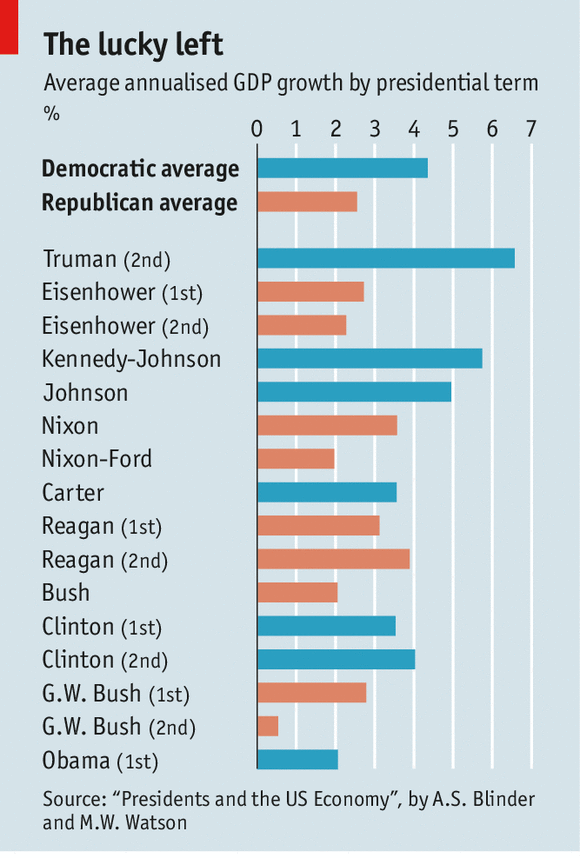 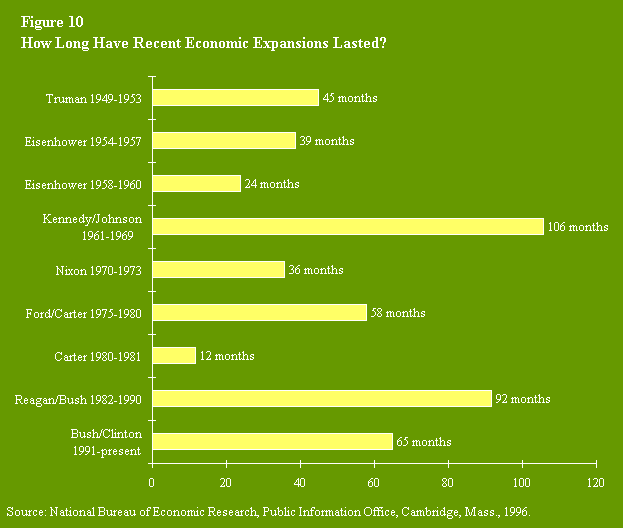 Length of economic expansion
The 1990s
H. The 1990s
1989 Bush X budget deficit and external imbalance 
 ð end of 1989 recession ð 9 months
rapid ò consumption of households + lower INV + weakening entrepreneurial confidence + ñ oil prices (Gulf War) 
since1991 continuous econ. ñ
actual reasons
high AD and expectations
low    r   INV  
changes in the economy
restructuring in the 1980s
from I to S ( services are less cyclical)
technological progress- use of PCs
better control of inventories - just in time system
end of after-war weakening of  positions
 ò U
Feb. 2000 record – period of econ. expansion 
					since  ½ 19th century
Economic growth (%), inflation (%), unemployment (%) federal net public debt (% of GDP) in the USA, 1980-2009
Source: IMF: World Economic Outlook Database, http://www.imf.org/external/pubs/ft/weo/2008/02/data/index.aspx (9. 3. 2009)
Price level
FED NOT ñ r ð  not inhibit econ.ñ
X  circumstances until 1999
crisis in Asia   prices of raw materials
inflow of assets to USA   $
methodical – changes in the calculation of , production
budget surplus
 labour productivity
character of the business cycle
cycle after WW2 – several years  AD > AS  FED  r   AD  firms stocks  recession FED r   AD
but   under control FED NOT  r  
AD not b/c  r BUT  profits,  price of shares
+  INV
Dow-Jones and NASDAQ (1980-2009) – monthly values
Source: EconStatsTM – www.econstats.com (9. 1. 2009), 
Finance Yahoo – http://finance.yahoo.com/q/hp?s=%5EIXIC&a=01&b=5&c=1971&d=02&e=9&f=2009&g=m (9. 3. 2009)
After 2000
= healthy EP
great opportunities:  r  - chairman Greenspan !
+  G and  T
… fast recovery

continuous problem -  trade deficit! 

recession at the beginning of 2008
problems with financial sector, …
Importance of USD in 2010
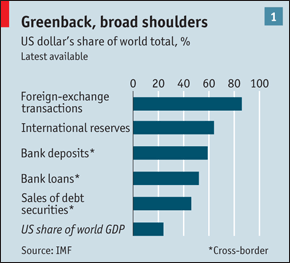 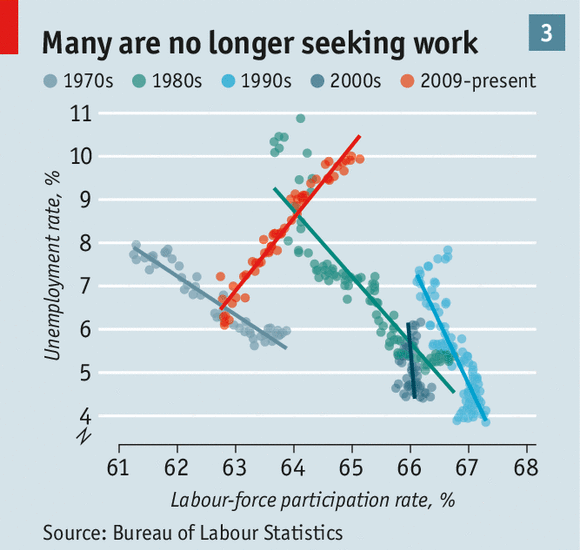 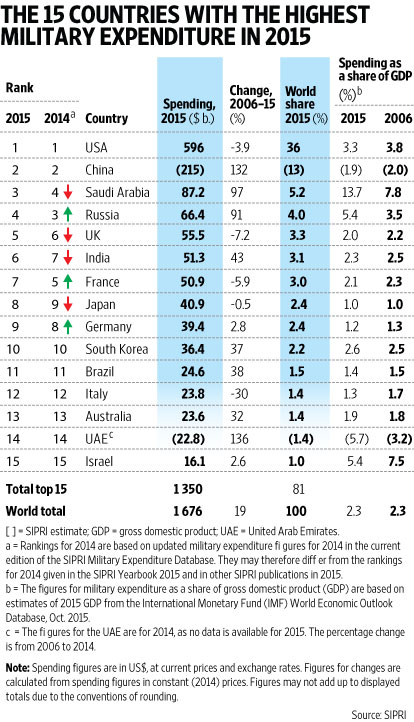 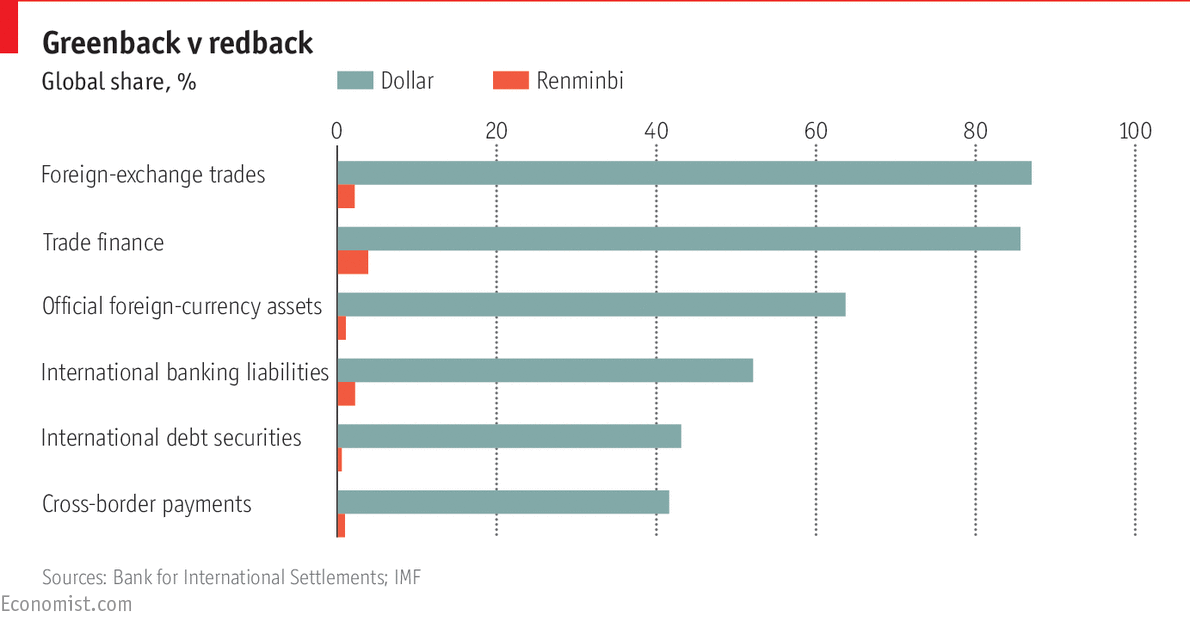 Thanks foryour attention